Fig. 1 Evoked (phase-locked) gamma-band (20–60 Hz) EEG responses to averted and direct gaze. The time-frequency plot ...
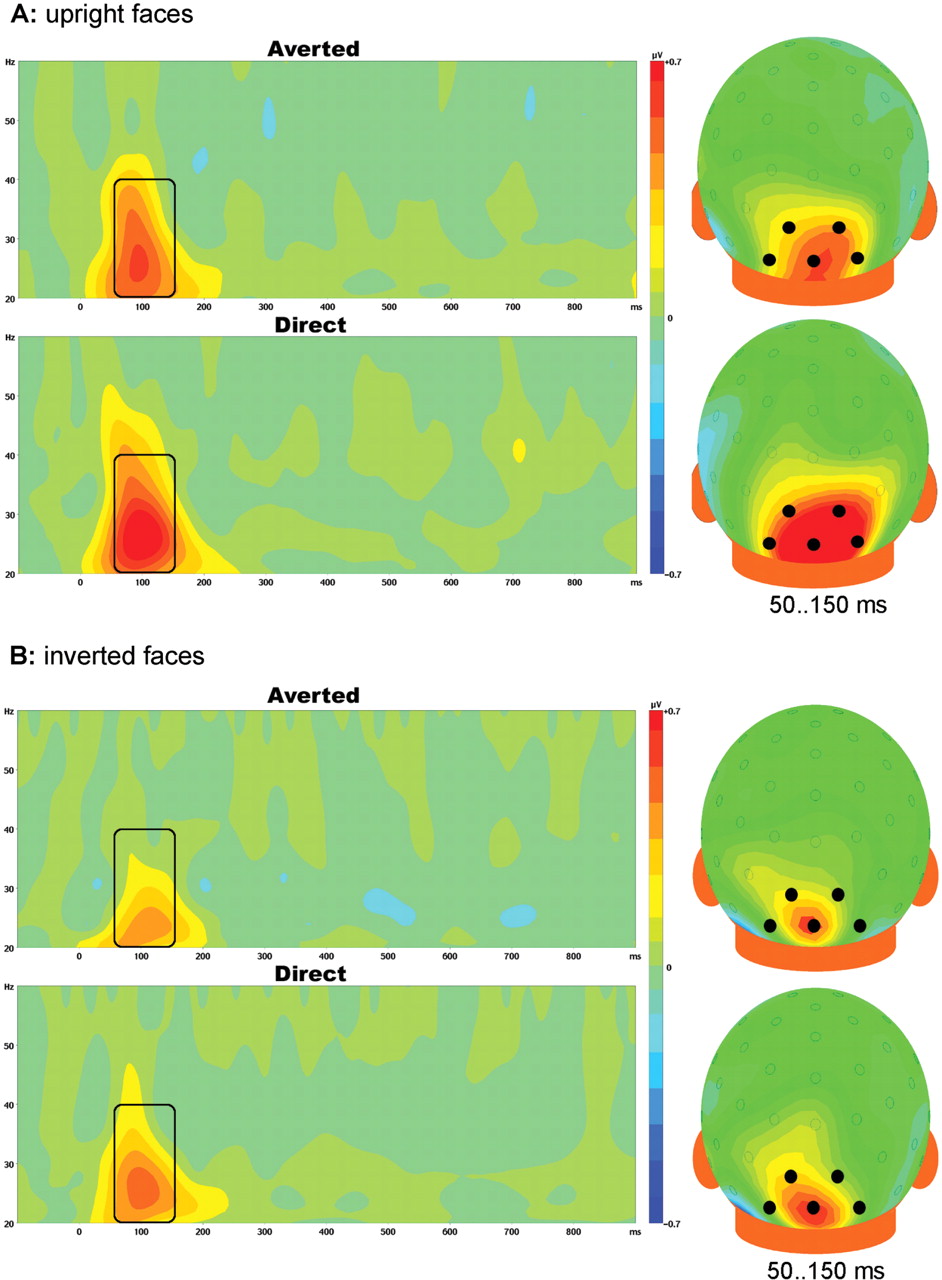 Soc Cogn Affect Neurosci, Volume 2, Issue 4, December 2007, Pages 284–291, https://doi.org/10.1093/scan/nsm025
The content of this slide may be subject to copyright: please see the slide notes for details.
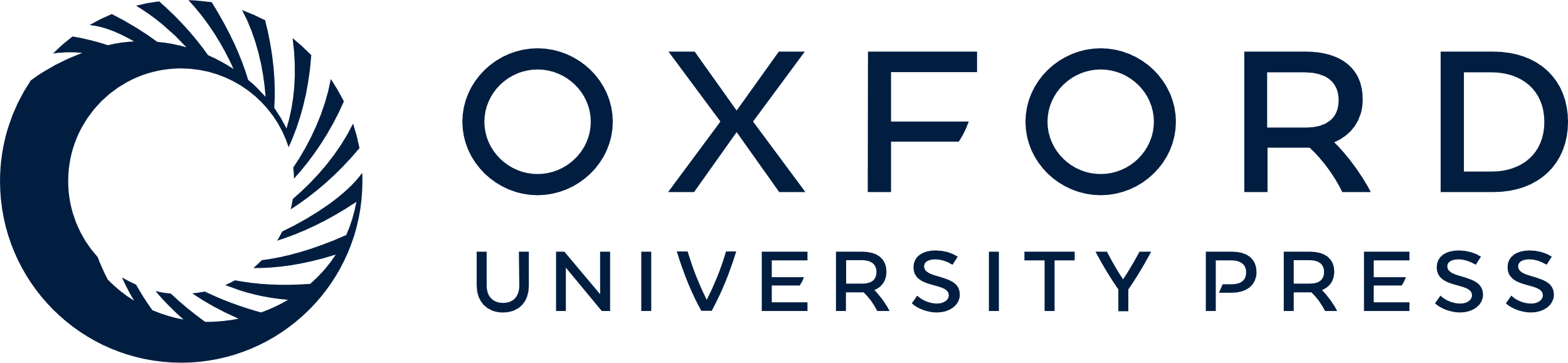 [Speaker Notes: Fig. 1 Evoked (phase-locked) gamma-band (20–60 Hz) EEG responses to averted and direct gaze. The time-frequency plot represents the average amplitude of oscillatory activation measured at the five occipital electrodes marked on the scalp surface maps (right). The rectangles in the time-frequency plots indicate the gamma bursts that were significantly different from baseline. A: Upright face condition, B: Inverted face condition.


Unless provided in the caption above, the following copyright applies to the content of this slide: © The Author(s) (2007). Published by Oxford University Press.This is an Open Access article distributed under the terms of the Creative Commons Attribution Non-Commercial License (http://creativecommons.org/licenses/by-nc/4.0/), which permits non-commercial re-use, distribution, and reproduction in any medium, provided the original work is properly cited. For commercial re-use, please contact journals.permissions@oup.com]
Fig. 2 Induced gamma-band (20–90 Hz) EEG responses to averted and direct gaze in the context of an upright face. The ...
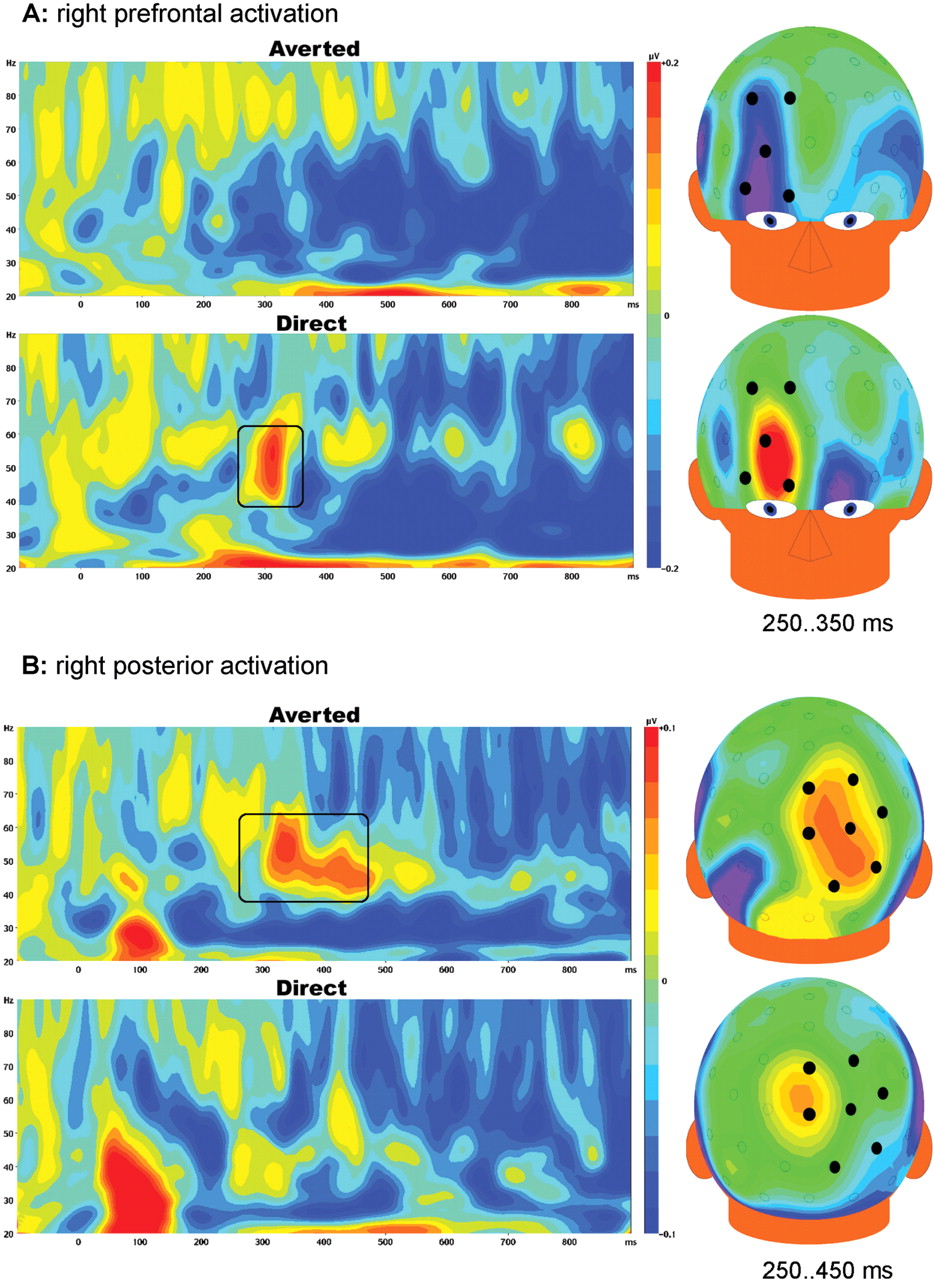 Soc Cogn Affect Neurosci, Volume 2, Issue 4, December 2007, Pages 284–291, https://doi.org/10.1093/scan/nsm025
The content of this slide may be subject to copyright: please see the slide notes for details.
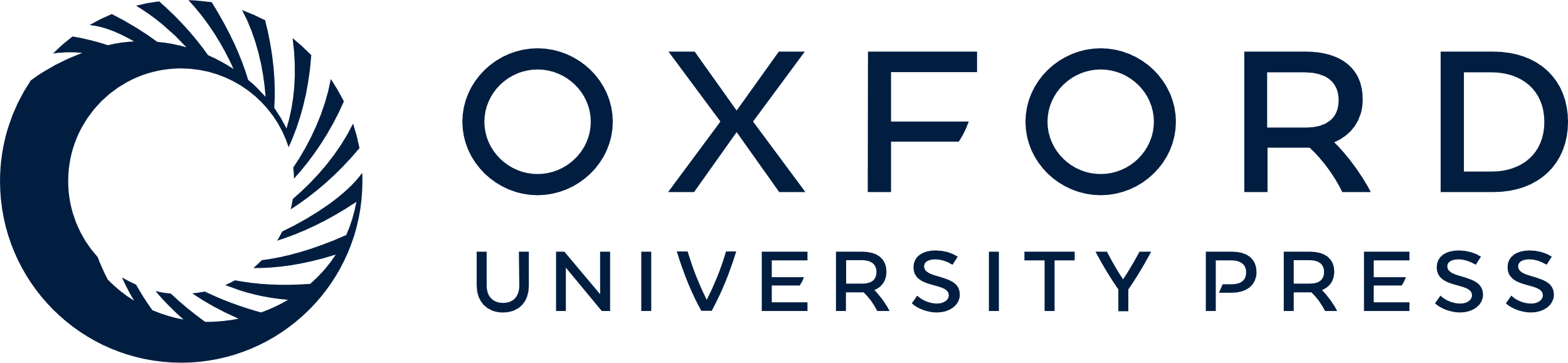 [Speaker Notes: Fig. 2 Induced gamma-band (20–90 Hz) EEG responses to averted and direct gaze in the context of an upright face. The time-frequency plots represent the average oscillatory activity measured at electrodes over the right hemisphere marked on the scalp surface maps (right). A: Prefrontal activation, B: Posterior activation.


Unless provided in the caption above, the following copyright applies to the content of this slide: © The Author(s) (2007). Published by Oxford University Press.This is an Open Access article distributed under the terms of the Creative Commons Attribution Non-Commercial License (http://creativecommons.org/licenses/by-nc/4.0/), which permits non-commercial re-use, distribution, and reproduction in any medium, provided the original work is properly cited. For commercial re-use, please contact journals.permissions@oup.com]